Bienvenidos al curso
de adoración y alabanza



Profesor 
Esteban Austin
-
Algo de mi historia

El trasfondo de música en el hogar con mi familia
Las bendiciones de estar en grupos musicales
La bendición de formar parte de la iglesia
La bendición de dirigir varios grupos
La bendición de armar el himnario Cantos del Camino
-
El propósito de este curso corto

Dar muchos ejemplos bíblicos de lo que es la alabanza y la adoración.
Analizar algunos textos e ideas al fondo usando herramientas de estudio.
Compartir opciones de cómo planear e implementar este conocimiento en la vida de cada cristiano y de la iglesia.
-
¿Cuáles imágenes surgen cuando alguien menciona la adoración o la alabanza?
-
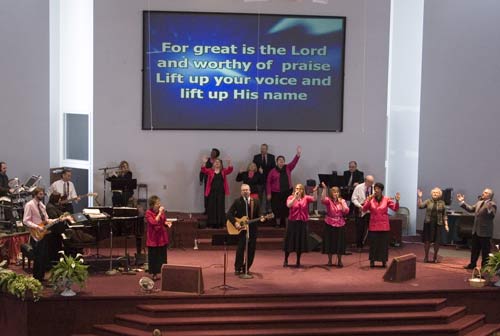 -
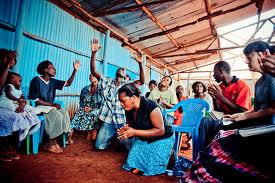 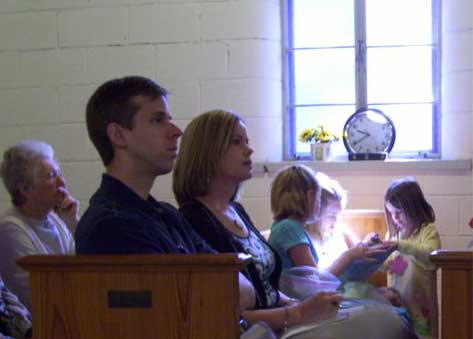 -
-
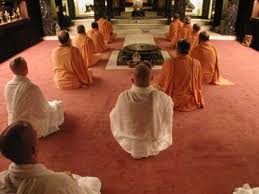 -
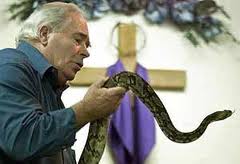 ¿Qué es la adoración o la alabanza?

Pensamos en:
Cantos
Lecturas
La cena del Señor
Una prédica
La oración
Libros
Liturgias
Líderes
Lo que acompaña—instrumentos, arte, vestimentos, etc
-
O cualidades de la adoración…
Eficiente
Entusiástica
Atractiva/Popular
Controlada
Eficaz
Organizada/Ordenada
Que rinde bien
Que me satisface
Emocionante
¿Bíblica?
-
Un “pequeño” juego
-
Células rojas
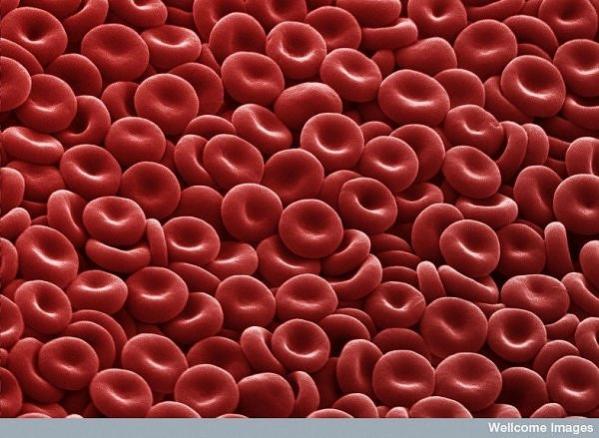 Un pelo mal cortado
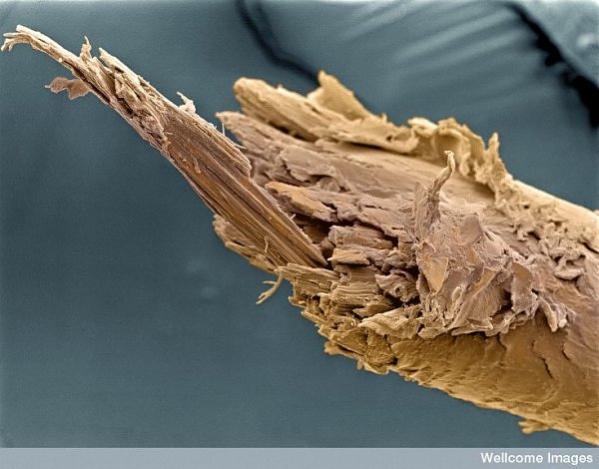 Neurona en el cerebro
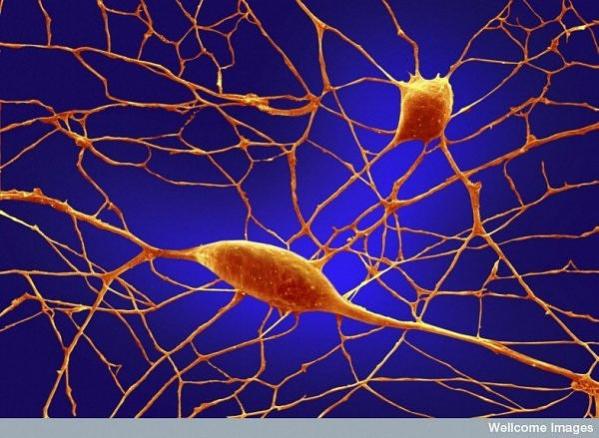 Parte de la primera pierna de un escarabajo
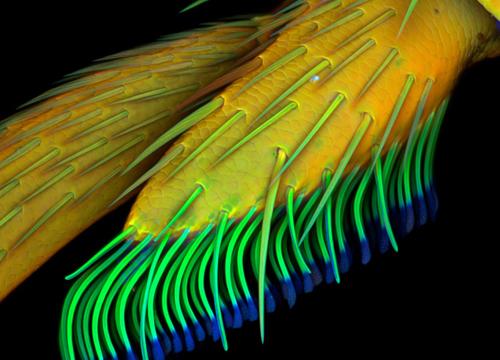 El Virus de SIDA
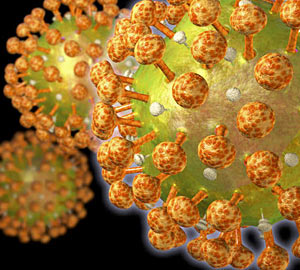 Un ser humano, 6 días después de ser concebido
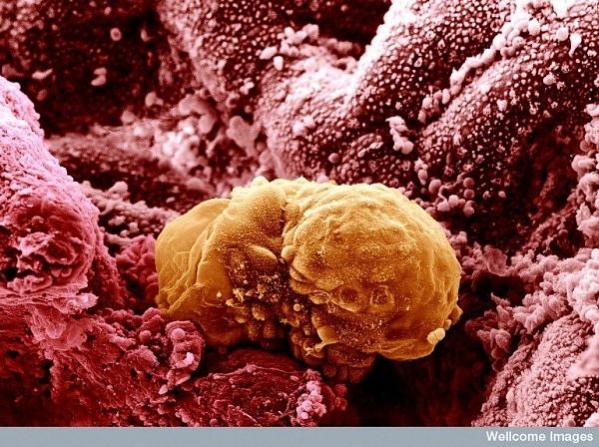 En nuestro estudio, estamos tratando de examinar con microscopio el texto y su sentido.  Es bueno ver los detalles pequeños, pero también mantener el panorama grande, asimilarlo, y aplicarlo.
-
Y debemos reconocer que las prácticas de la alabanza y la adoración varían según el país, la cultura, las épocas, las condiciones y posibilidades, y las personas…

Pero hay muchas maneras de alabar a Dios y agradarle.
-
Salmo 22:3

Kadosh—santo, lugar santo (santuario)
Yoshev—habitar, vivir, estar sentado, sentarse, quedarse, permanecer
Yoshev es un participio—el que habita

La idea es que Dios es santo, y su presencia hace santo el lugar donde esté.  
Y este lugar es la alabanza de Israel, de su pueblo, como si la alabanza fuera su trono donde está sentado en medio de su pueblo.
-
Salmo 103:1

Todo lo que haya en mí bendiga su santo nombre
-